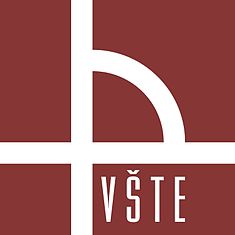 Vysoká škola technická a ekonomická v Českých BudějovicíchÚstav technicko-technologický
Použití matematického softwaru v technické praxi
Autor diplomové práce: 		Bc. David Snížek
Vedoucí diplomové práce:	doc. RNDr. Zdeněk Dušek, Ph.D.
Oponent diplomové práce: 	RNDr. Tomáš Vaníček, Ph.D. 
České Budějovice, červen 2020
Obsah
Motivace a důvody k řešení problému
Cíl práce
Metody zkoumání
Teoretická část
Aplikační část
Závěrečné shrnutí
Otázky vedoucího a oponenta práce
Motivace a důvody k řešení problému
Zájem o programování
Možnost naprogramování vlastní aplikace
Cíl práce
Seznámit se s matematickým softwarem podle své volby (GNU Octave)
Naučit se používat jeho základní funkce a programovat v něm jednoduché úlohy
Zpracovat příklad s aplikací v technické praxi
Metody zkoumání
Odborná literatura
Teoretická analýza funkcí software
Praktické naprogramování aplikace
Teoretická část
Jazyk Octave
základy jazyka
matice
řídicí struktury
skripty a funkce
grafický výstup
Aplikační část
Vícekriteriální analýza
problém rozhodování
váhy a kritéria
algoritmus metody TOPSIS
Naprogramování aplikace „Topsis“
algoritmus v OCTAVE
vstupní data
rychlost výpočtu
příklady
Aplikační část – výstup výpočtu
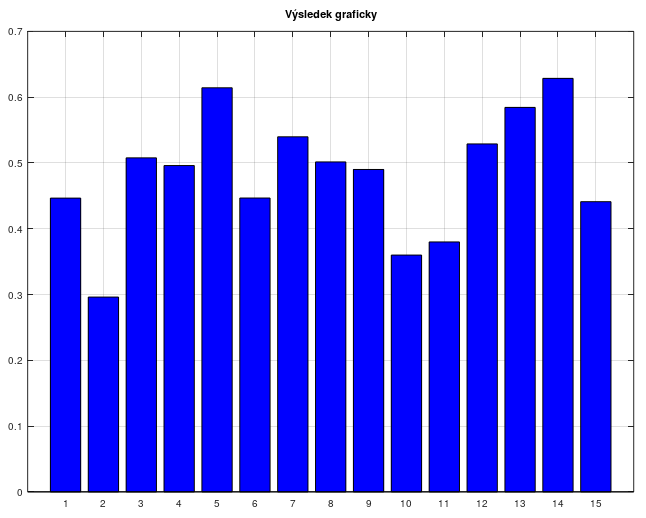 Závěrečné shrnutí
Možnost použití matematického softwaru pro výpočet technických úloh
Jednoduchost implementace
Možnost rozšíření skriptu
Rychlost výpočtu
Naplnění cíle práce
Otázky vedoucího práce
Bez otázek
Otázky oponenta práce
Jaká je výhoda/nevýhoda autorova prog-ramu proti jiným programům používajícím metodu cílového programování (TOPSIS)?

Výhody: jednoduchost, přehlednost, cena, není nutné instalovat různé doplňky do MS Excel, snadná modifikovatelnost, vstupní data v *.txt nebo *.xls souborech, zpracovaný objem dat, škálovatelnost, nasaditelnost na různých platformách OS
Nevýhody: alespoň základní znalost programování, nutnost instalace Octave a Java, absence GUI
Otázky oponenta práce
Jaké jiné metody vícekriteriálního hodno-cení variant bylo možné použít v mode-lových příkladech?

Např. metodu váženého součtu WSA (princip maximalizace vícekriteriální funkce) nebo AHP (porovnání všech kritérií pomocí Saatyho matice)
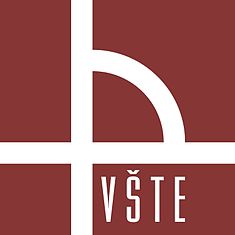 Děkuji za pozornost